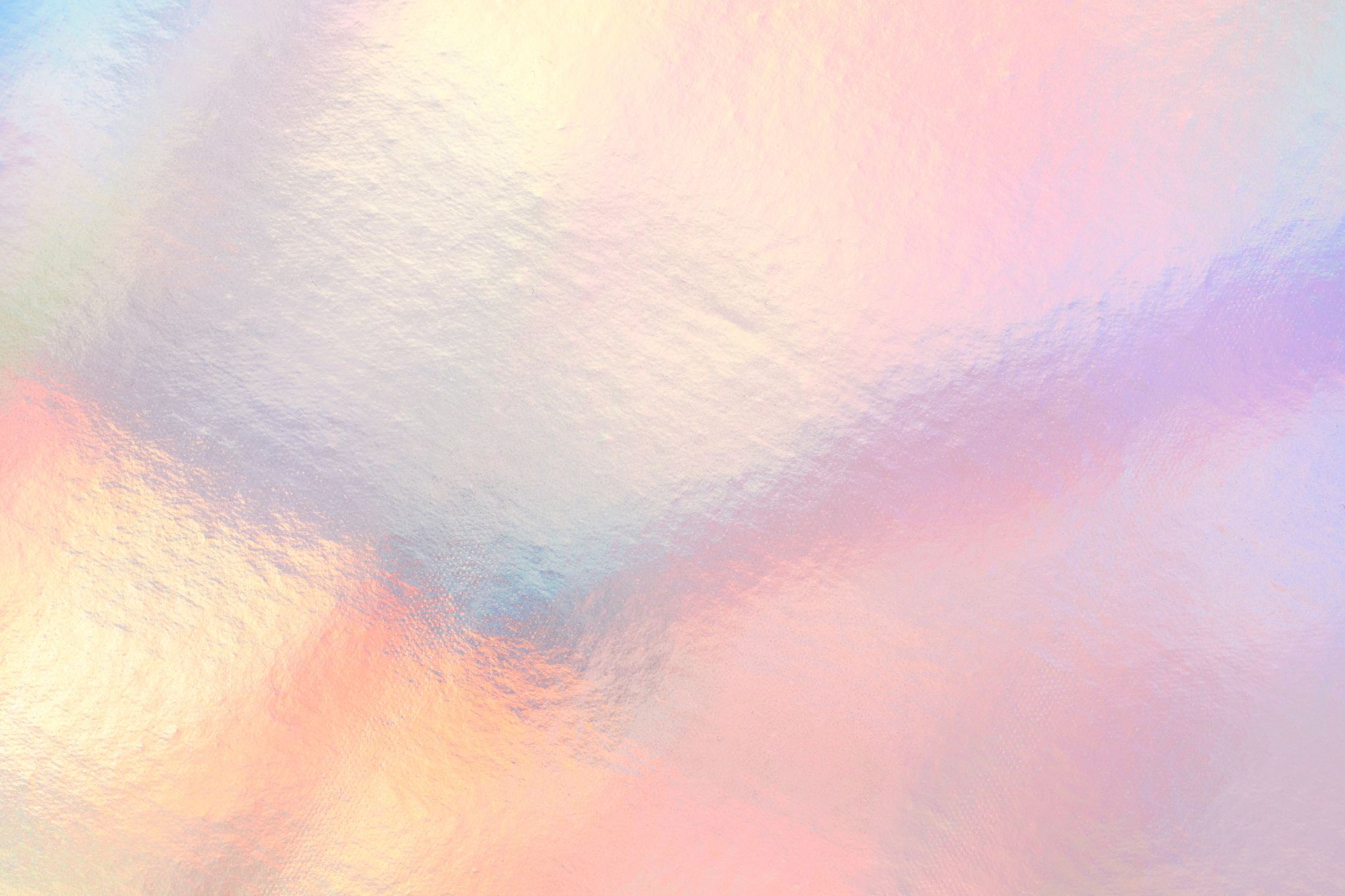 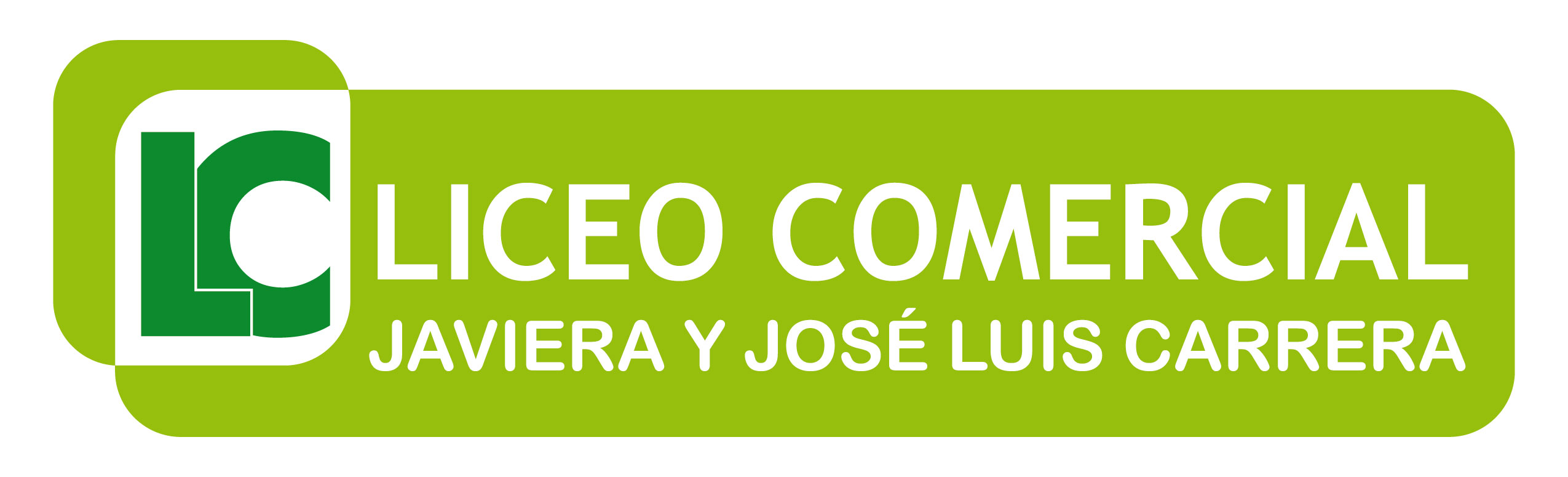 Tips y hábitos de estudio eficientes
Ps. María Paz Jhonson
Departamento de Orientación
Liceo Comercial Javiera y José Luis Carrera
¿Qué es un hábito?
Un hábito o “rutina” es una costumbre que se adquiere al repetir una misma tarea o actividad muchas veces. Implica una práctica que, con el tiempo, se desarrolla de manera casi automática, sin necesidad de implicar el razonamiento.
Solo algunas tareas o “cosas que hago” son SIGNIFICATIVAS y están presentes en nuestro día, semana, mes y año.
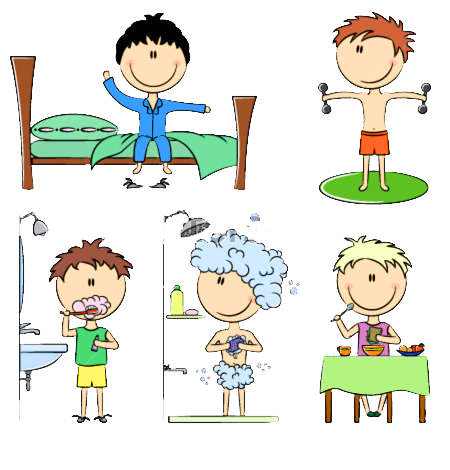 Los hábitos y las rutinas aportan un mecanismo muy importante de constancia y regularidad, por eso son fundamentales tanto para la vida personal, familiar y la escolar.
¿Por qué es importante?
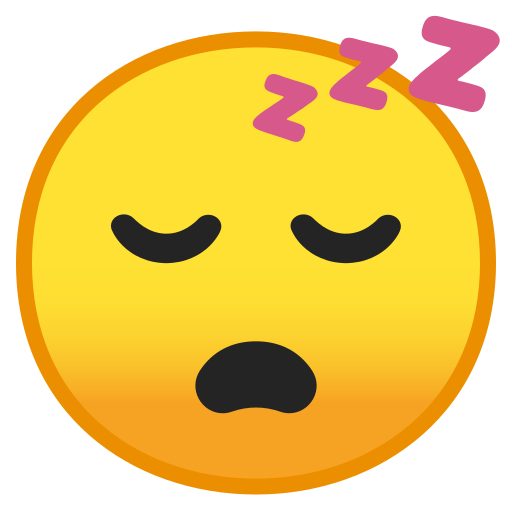 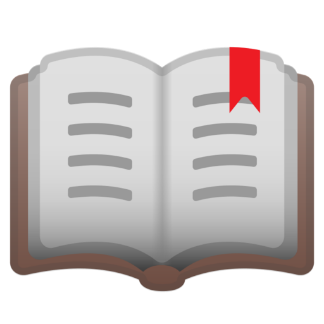 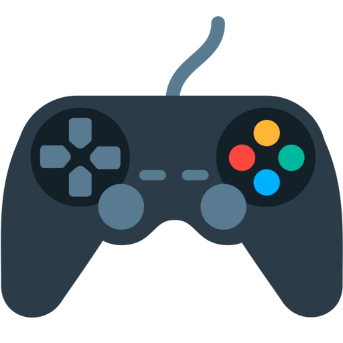 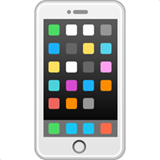 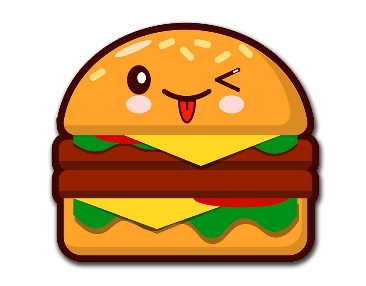 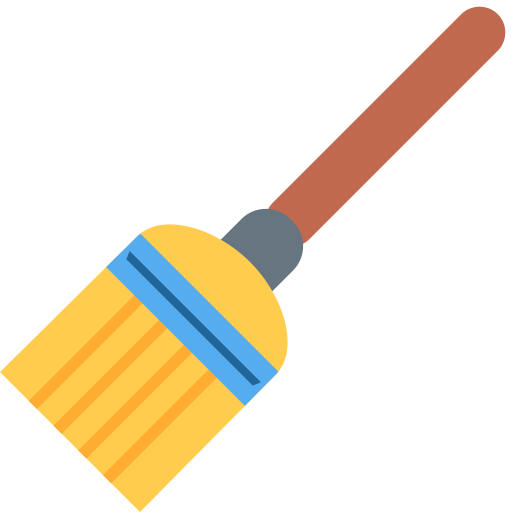 ¿Por qué es importante mantener mi rutina de estudiante?
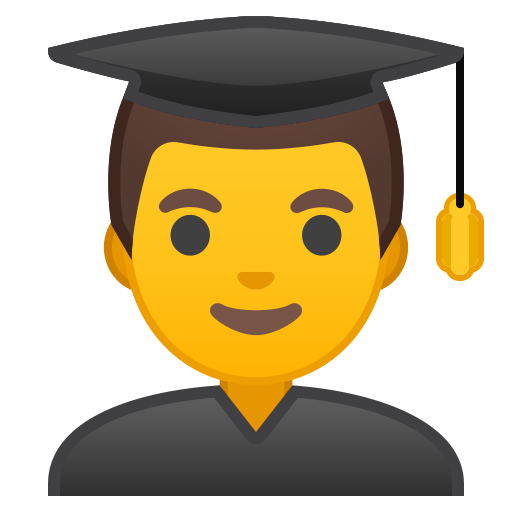 El rol de estudiante es parte de la rutina que se da todos los años, donde durante 10 meses aprendemos diversos contenidos, para luego estar 2 meses de vacaciones…y así, año tras año. 
Si bien ahora no vamos liceo, el teletrabajo o estudio a distancia nos ayuda a no perder la rutina que tenemos para aprender y desarrollar actividades escolares.
¡Nuestro cerebro necesita mantenerse activo!
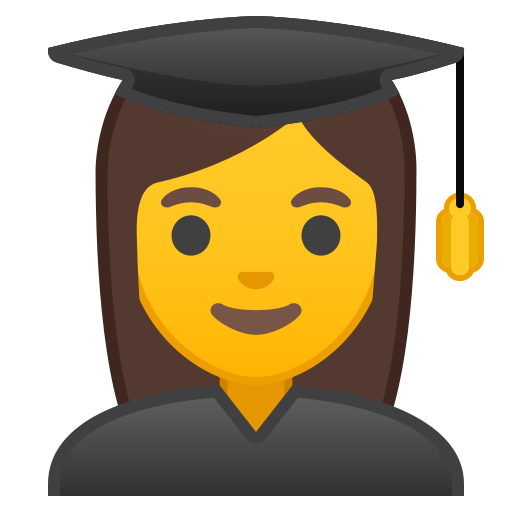 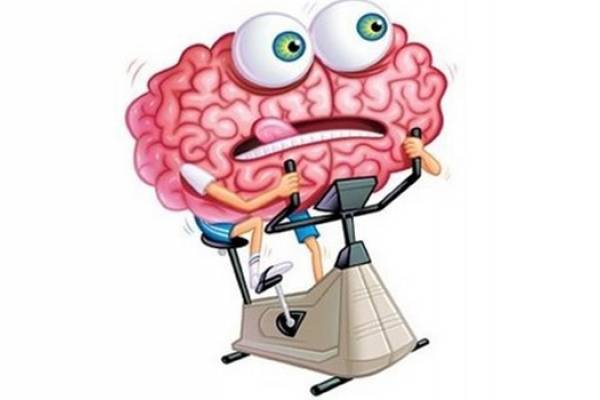 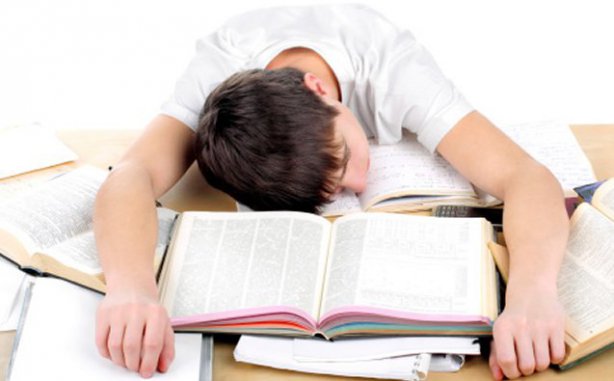 ¿Qué puedo hacer para mantener mi rutina de estudiante?
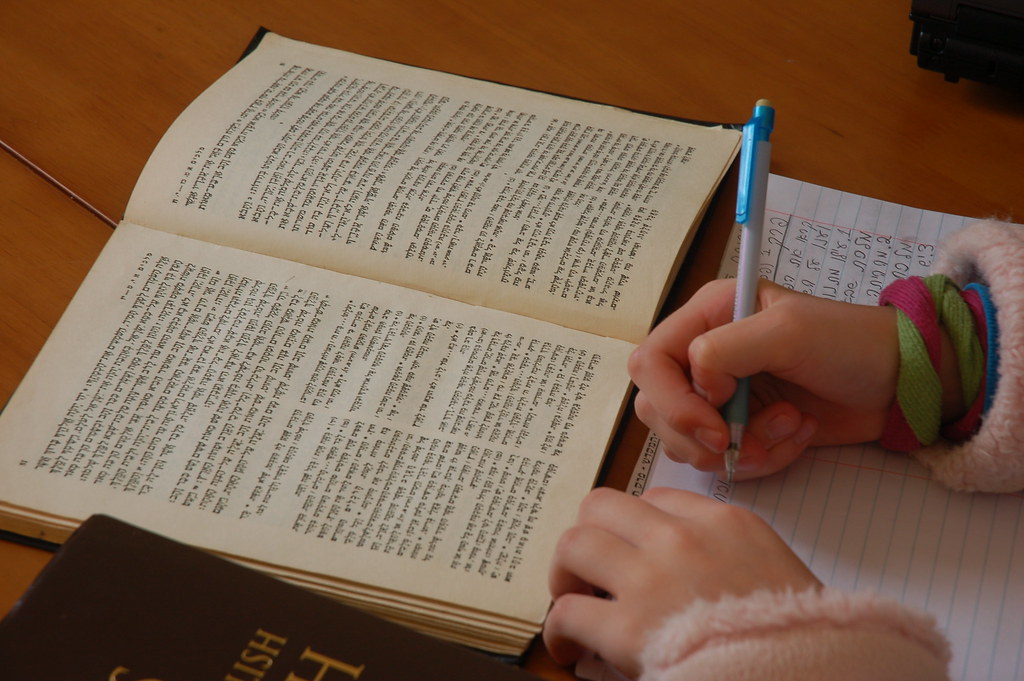 ¡Organiza tu día!
Esta foto de Autor desconocido está bajo licencia CC BY-NC-ND
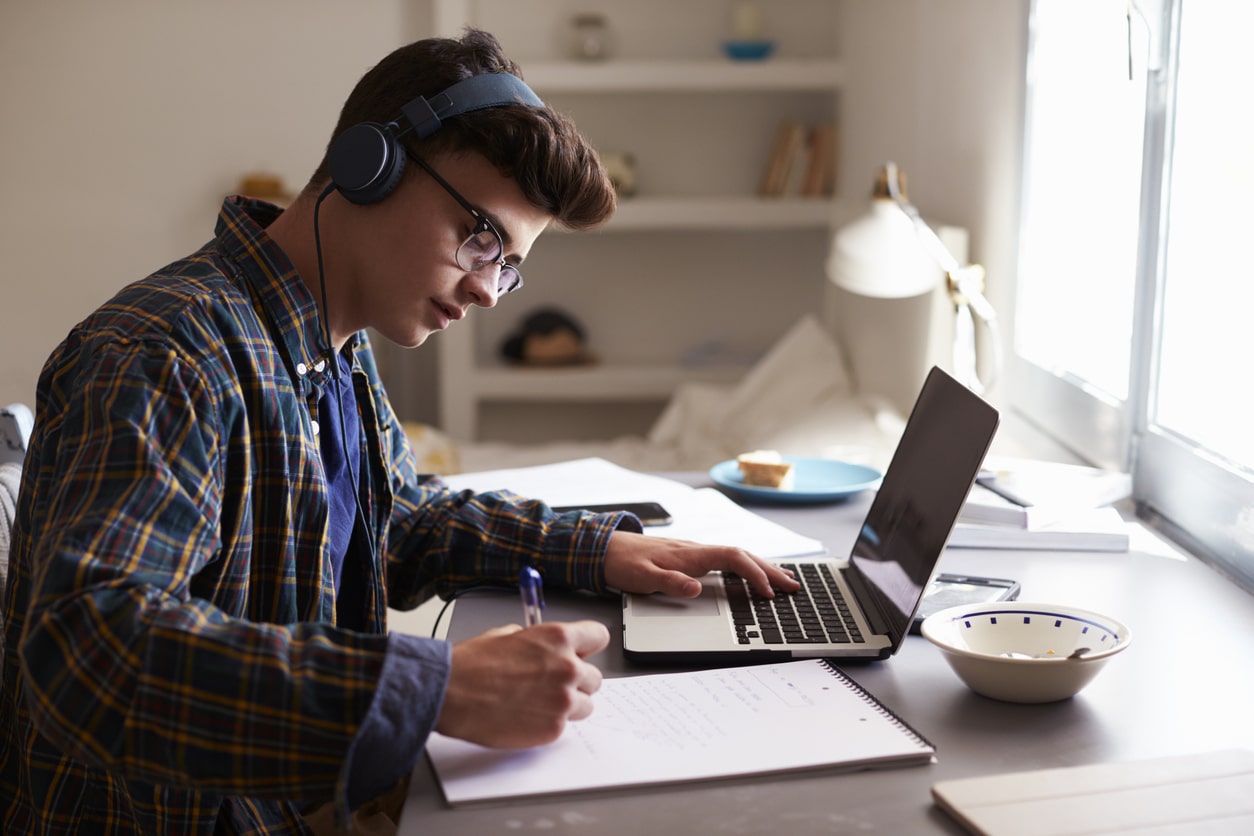 ¿Cómo tener el área de estudio ideal?
Procura que tu área esté despejada, limpia, y cuente con iluminación diurna.
Elimina los distractores, deja solo lo que necesitas para atender la clase o dar tu prueba.
Intenta mantener tu atención por lapsos de máximo 15 minutos. Establece pausas y descansos apropiados.
Evita los lugares con una temperatura inadecuada o con demasiado ruido ambiental, ¡podrías distraerte!
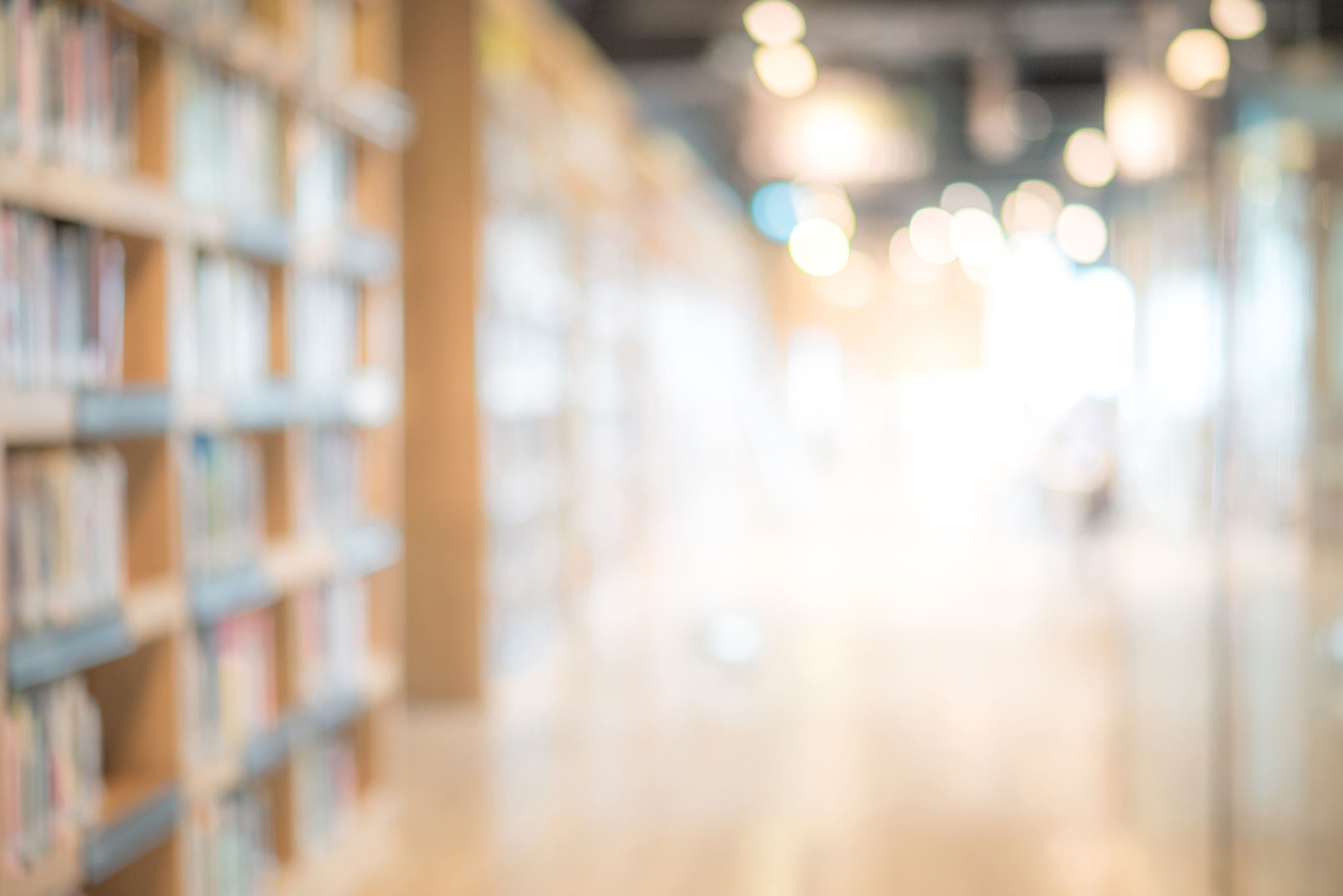 ¡Estudiar con anticipación es la clave!
Ordena tus materias: si tienes una prueba un día viernes, comienza a estudiar desde la semana anterior a tu prueba. 
Dale unos 15 minutos diarios a leer y repasar la materia, usando destacadores de color o bien anotaciones al borde para recordar algo que te sea importante.
Si estudias todos los días al menos 15 minutos, asimilarás los contenidos de mejor manera y evitarás olvidarlos.
Si hay algo que no logras comprender mientras estudias, ¡hazle una marca para que luego se lo consultes a tu profesor a la próxima clase!
¡ Pausa activa !
Duerme al menos ocho horas diarias, corridas y sin interrupciones.
Procura alejar el celular antes de ir a dormir.
Calcula que por cada hora estudiada, dejar 10 minutos de descanso entre cada materia.
Tu cerebro necesita tanto descansar como de sentirse estimulado, ¡estás en constante desarrollo!
Distribuye tu tiempo para que puedas descansar apropiadamente, estudiar y hacer tus quehaceres y/o responsabilidades a diario.
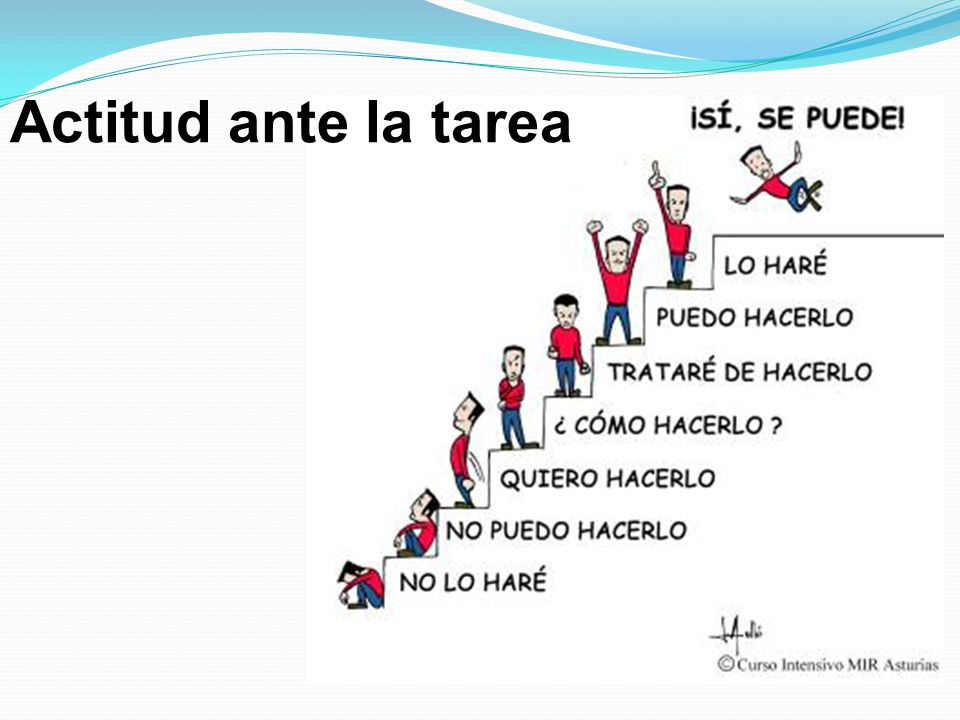 Actitud ante la tarea
(y ante la vida...)